Cruelty-free hazard assessment: 
replacing foetal bovine serum in alternative methods


M.Sci. Bianca Marigliani
FEDERAL UNIVERSITY OF SÃO PAULO, BRAZIL
Founder member of the www.instituto1R.org
Biologist
M.Sc. in Biotechnology
University of São Paulo
Ph.D. student 
Federal University of São Paulo (UNIFESP):
Development of alternative in vitro methods for skin sensitization
Systematic review: The use of animal-derived products in alternative in vitro methods for skin sensitization
Landsteiner; Jacobs, 1935
Draize et al., 1944
Kimber et al., 2001
OECD, 1981, 1992, 2002, 2010, 2015
OECD, 2011, 2012
Nukada et al., 2013
Rovida et al., 2014
Maxwell et al., 2014

Image: Bianca Marigliani
GARD
U-SENS
IL-8 Luc assay
h-CLAT
EURL – ECVAM
European Union Reference
Laboratory for Alternatives
to Animal Testing
EURL ECVAM, 2015

Image: Bianca Marigliani
GARD
U-SENS
IL-8 Luc assay
h-CLAT
20%
10%
            10%
 10%
FOETAL
BOVINE
SERUM
FBS ethical problems
slaughter of pregnant cows
blood harvested by cardiac puncture 
without anesthesia


1 to 2 million bovine foetuses each year
Jochems et al., 2002
Gstraunthaler, 2003
Brunner et al., 2010
Image:
www.occupyforanimals.net
Technical-scientific problems
unknown composition
batch-to-batch variation (inconsistency)
risk of contamination (viruses, mycoplasms, prions)
skin sensitization: unknown influence in hapten-protein binding
Jochems et al., 2002
Gstraunthaler, 2003
Brunner et al. , 2010
LLNAs (2 of the 3Rs)
GPMT and Buehler test
Battery of the so-called 
“full replacement” in vitro methods
No way out?
Chemically defined media

Synthetic, entirely free of animal-derived components,
part of the Good Cell Culture Practice
advantages over traditional media
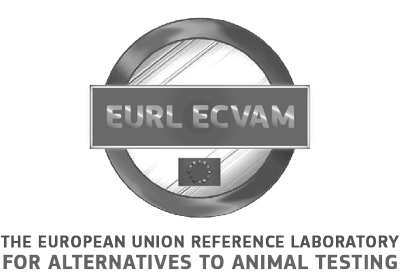 Human-Cell Line Activation Test (h-CLAT)
Ashikaga et al.
Flow cytometry
CD86
CD54
THP-1 cells
10% FBS
Chemical 
exposure
S E N S I T I Z E R
N O N - S E N S I T I Z E R
Ashikaga et al., 2002, 2006, 2010
Sakaguchi et al., 2006, 2009, 2010   
EURL ECVAM 2015
Flow cytometry
Adaptation
of THP-1 cellsto chemically defined medium
S E N S I T I Z E R
N O N - S E N S I T I Z E R
Flow cytometry
Chemical 
exposure
Adapted
THP-1 cells
0% FBS
S E N S I T I Z E R
N O N - S E N S I T I Z E R
What’s next?
To eliminate all animal-derived components from other in vitro methods and to develop
alternative methods that are entirely free of animal use
If you have expertise in adaptation of cells to serum-free medium, flow cytometry or h-CLAT, please do not hesitate to contact us to join the team (biancamagli@hotmail.com)
Thank you!
Ph.D. Scholarship